Figure 4. Dynamics of neural and hemodynamic responses to forelimb- and photo-stimulation for 4 s for Experiment 2. (A) ...
Cereb Cortex, Volume 24, Issue 11, November 2014, Pages 2908–2919, https://doi.org/10.1093/cercor/bht147
The content of this slide may be subject to copyright: please see the slide notes for details.
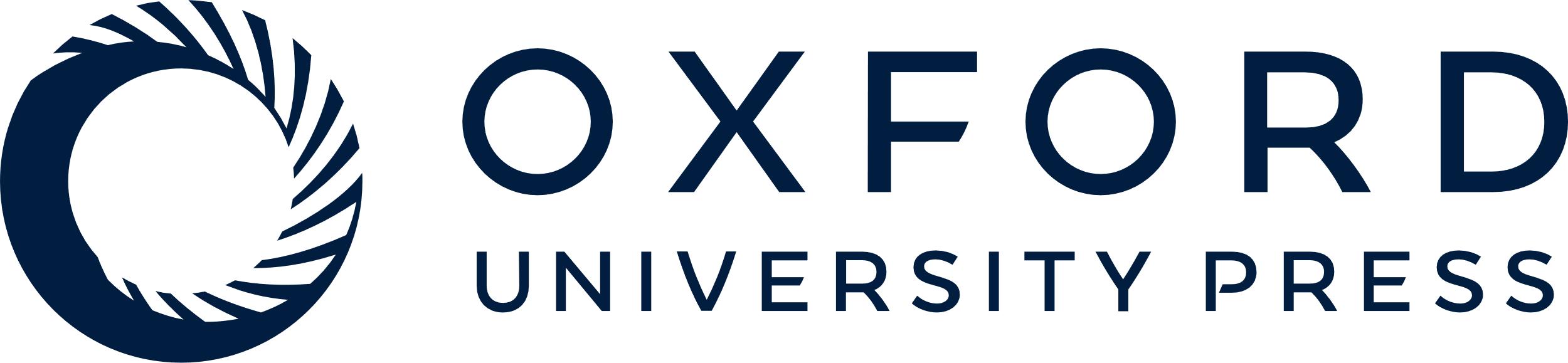 [Speaker Notes: Figure 4. Dynamics of neural and hemodynamic responses to forelimb- and photo-stimulation for 4 s for Experiment 2. (A) Spatio-temporal hemodynamic changes to photo-stimulation from one control subject (GFP-only mouse) using the CBV-sensitive OIS (top). Photo-stimulation at 1 mW and 30 ms did not elicit detectable hemodynamic changes. In addition, hemodynamic changes to photo- (middle) and forelimb stimulation (bottom) from one ChR2-YFP subject using CBV-sensitive OIS are also shown. The hemodynamic response is characterized by darkening of the difference images as seen around 5–7 s after stimulation onset. Bright increases in OIS signal were observed during photo-stimulation due to the excitation of YFP or GFP. (B) Average changes in MUA across subjects over a trial. (C) Average increases in LFP across subjects during the stimulation period. (D) Average hemodynamic changes across subjects obtained using OIS over an ROI centered at the insertion point of the metal electrode (green circle in Fig. 1). The average peak time for photo-stimulation responses was 5.4 and 5.1 s for 30 and 10 ms at 1 mW, respectively, and 6.1 s for forelimb stimulation. The algorithm used to remove the YFP emission from the time series was not very effective for the weaker photo-stimuli, and artifactual increases during the stimulation period were observed (e.g. 2 ms 1 mW trace). (E) Average hemodynamic changes across subjects measured by LDF. Note that stronger photo-stimulation also had an impact on the LDF recording as seen by the decreases in the LDF time series with photo-stimulation onset (e.g. 30 ms 1 mW trace). P: posterior; L: lateral; MUA: multiunit activity; LFP: local field potential; OIS: optical imaging of intrinsic signal; CBVw: cerebral blood volume-weighted; LDF: laser Doppler flowmetry; CBF: cerebral blood flow; FL: forelimb; YFP: yellow fluorescent protein; GFP: green fluorescent protein.


Unless provided in the caption above, the following copyright applies to the content of this slide: © The Author 2013. Published by Oxford University Press. All rights reserved. For Permissions, please e-mail: journals.permissions@oup.com]